Medical services in sexual abuse casesin India: Strengths and weaknessesPresented by Kushi KushalappaISPCAN 2018
Working for child safety and gender empowerment since 2001
India facts
Population: 1400 million
Children: 440 million

Districts: 640

Official Languages: 14

Total languages and dialects spoken: 720

Doctors vs population:
1: 1,000
2
[Speaker Notes: *Trying to get figures that are accurate from reliable sources. Will put this in.]
Change in laws
Before 2012
‘Rape’ or ’Sodomy’
Only peno-vaginal or peno-anal
Non penile assault not considered
Male perpetrator only

Heavily dependent on medical opinion
Comments on ‘intact hymen’
Absence of medical injuries considered that sexual assault has not occurred
After 2012
Any type of contact and noncontact sexual violence
Any person perpetrator



Medical exam shows no injuries
Medical exam is often to reassure the victim/family
Importance of psychological care
Importance of social support
3
Effective medical services
Therapeutic: 
Trained doctors and nurses
      Accessible
Medicolegal:
Forensic examination on first contact and complete
Ensuring dignity of the child
Sensitivity
Privacy and confidentiality
Multidisciplinary team work
Social awareness
Community awareness programs
4
Medical services and the law: 1/3
Protection of Children from Sexual Offences 
      (POCSO) Act 2012

Mandatory reporting of all sexual offences against children
Punishment for non reporting
Filing police report (FIR) mandatory
Setting up of Special Courts
Time bound trial and completion
Refusal by doctor to treat victim of sexual assault punishable with imprisonment of up to 1 year
5
Medical services and the law: 2/3
Medical guidelines (Ministry of Health and Family Welfare)
For consent (< 12 years/ > 12 years/ parents)
For treatment
For collecting forensic evidence
For writing a medical opinion
Criminal Procedure Code and Indian Penal Code
any registered medical practitioner to conduct med exam
All hospitals, government & private 
Free emergency care to sexual assault victims
Copy of medical report to child/family
6
Medical services and the law: 3/3
Treatment of injuries
Screening for sexually transmitted diseases
HIV post exposure prophylaxis
Emergency contraception (post pubertal girls)
MTP Act 
Right to health
If pregnancy is below 20 weeks  gestation & child under 12 years, parents’ consent sufficient. 
If pregnancy is between 12 to 20 weeks, medical opinion of 2 doctors sufficient for termination 
If pregnancy beyond 20 weeks, permission required from High Court
7
Current situation
Existing medical infrastructure 
Distance to quality medical care in rural India
Huge volume of cases at medical facilities 
Coordination between responders like police, emergency medical services, child protection services 
Lack of training on nature of samples to be collected based on history of abuse
Trials rely heavily on medical opinions and forensic reports; no medical evidence in most cases.
8
Challenges: personnel
Medical and nursing curriculum needs an upgrade
Training in forensic examination inadequate
On-going training in interviewing a child and history taking
In districts availability of staff 24/7
9
Challenges: infrastructure
Separate space for interview / examination
     (emergency ward or labor room inappropriate but       used due to lack of space)
Sexual assault examination material supply
Storage for forensic evidence and transport 
    ( long distances to travel, dependent on police)
Forensic Science Laboratories are few
10
One stop centers
Initiative of Government of India (Ministry of Women and Child Development ) following Nirbhaya case in 2012
In every district across India (640 districts + 20 metropolis)
since 2013. 
located within District government hospital 
To respond to sexual crimes, domestic violence
Convergent model – multi-disciplinary response 
     (doctors, police, lawyers, counsellors, case workers)
Available round the clock
Survivor has access to medical /psycho-social/ legal services under one roof
11
Collaborative Child Response Units (CCRUs)
Concept by Enfold Trust in 2011
Rolled out in Karnataka State in coordination with ICPS, Department of Women and Child Development, supported by UNICEF
Hospital based, multi-disciplinary team approach 
Single stop to address medical-psycho-social needs of children reporting sexual abuse
Convergence of stakeholders, sensitized, trained and informed response, reducing re-traumatization of child and family
Challenges: Scaling up the training and monitoring of the functioning of the CCRUs
12
Dilaasa center, Mumbai
Collaboration between Municipal Corporation of Mumbai and CEHAT
Hospital based crisis center, responding to domestic and sexual violence against women and children 
First Center at Bhabha hospital, Mumbai in 2001
11 Units in and around Mumbai
Referrals received through health care system, community, Awareness (IEC) material, ex-clients
Providing counselling at the psycho-social and legal level and referring onto trained specialists. 
Challenges: Has to be included in the budget for sustainability, lack of coordination between Departments
13
Way forward …
Awareness to all people in contact with children:
 (parents and care givers, staff of educational and residential institutions,         daycare facilities, hospitals, mental health professionals) 
To be aware of dynamics and prevalence of CSA
To be able to detect signs and symptoms of CSA
To know how to respond to sexual violence and reporting mechanisms 
Increase number of trained mental health professionals across the country
Mandatory personal safety, sexuality and life skills education for children of all ages and caregivers 
Inclusion of child sexual abuse as a subject in medical, mental health and social work courses
14
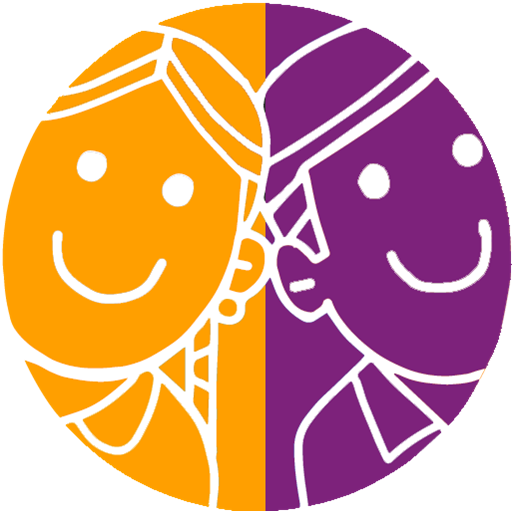 Thank YouEnfold Proactive Health Trustenfoldindia.org +91 99000 94251 Surakshith App: Information, stories on personal safety for children  Bal Suraksha App:Information on answering children’s questions, and managing CSAStri Suraksha App:On crimes against women, laws, intervention and healing techniquesAll Apps in 11 languages, free on android
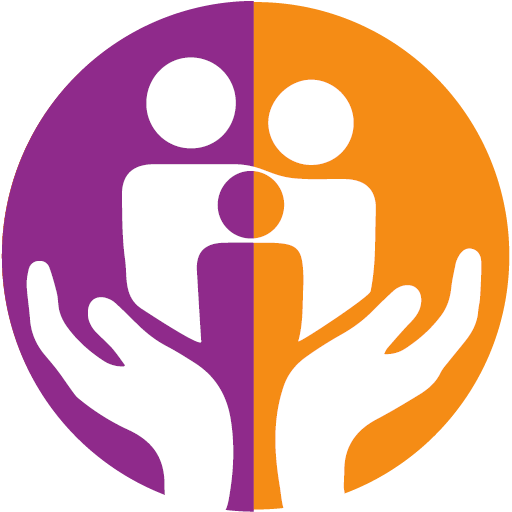 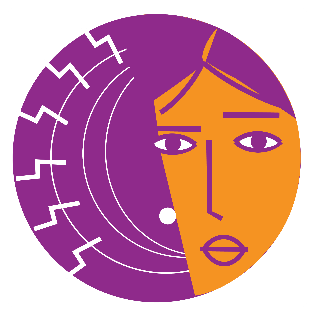 15
[Speaker Notes: Available for free in 11 languages
On Google Play
  Help your child learn 
Personal Safety through
age appropriate stories

Participate in evolving a society
where children are safe.]